Liver disorders and liver function test (LFT)
BY 
Dr.Qutaiba Abdulkareem Qasim 
PhD. In Clinical Biochemistry
FUNCTIONS OF THE LIVER
General metabolic functions :
1- Glycogenesis and glycogenolysis
2- 	Gluconeogenesis
3-Ketogenesis
4- Convert ammonia to a much less toxic substance called urea

Synthetic functions :
 1- plasma proteins, excluding immunoglobulins and complement,
2-Most coagulation factors, including fibrinogen and factors II (prothrombin), V, VII, IX, X, XI, XII and XIII – of these, prothrombin (II) and factors VII, IX and X cannot be synthesized without vitamin K
3-primary bile acids
4-The lipoproteins, such as VLDL and high-density
lipoprotein (HDL)
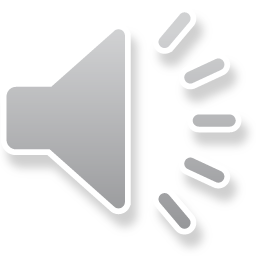 FUNCTIONS OF THE LIVER
The liver has a very large functional reserve. ie 
 Deficiencies in synthetic function can be detected only if liver disease is extensive. Before a fall in plasma albumin
concentration is attributed to advanced liver disease,
extrahepatic causes must be excluded, such as the loss
of protein through the kidney, gut or skin, or across
capillary membranes into the interstitial space, as in
even mild inflammation or infection . 
Prothrombin levels, assessed by measuring the
prothrombin time, may be reduced because of impaired
hepatic synthesis, whether due to failure to absorb
vitamin K or to hepatocellular damage. If hepatocellular
function is adequate, parenteral administration of
vitamin K may reverse the abnormality.
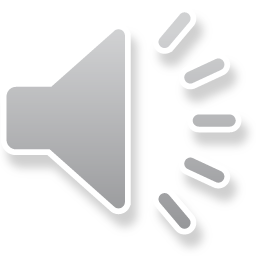 FUNCTIONS OF THE LIVER
Excretion and detoxification :
1-Excretion of bilirubin
2-Cholesterol – excreted in the bile either unchanged or
after conversion to bile acids.
3-Amino acids – which are deaminated in the liver.Amino groups, and the ammonia produced by intestinal bacterial action and absorbed into the portal vein, are converted to urea.
4-Steroid hormones – which are metabolized and inactivated by conjugation with glucuronate and sulphate and excreted in the urine in these water soluble forms.
5-Many drugs 
6-Toxins
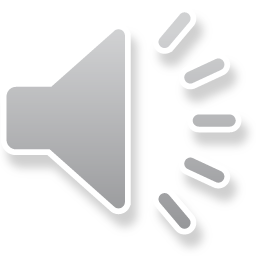 Formation and excretion of bilirubin
Formation and excretion of bilirubin
Less than 300 μmol of bilirubin is produced daily from
the breakdown of erythrocytes, while the normal
liver is able to conjugate up to about 1 mmol/day, and
therefore hyperbilirubinaemia is an insensitive index of
parenchymal hepatic disease.
Bilirubin is normally transported to the liver bound to albumin. In this form it is called unconjugated bilirubin, which is lipid soluble and therefore, if not protein bound, can cross cell membranes, including those forming the blood–brain barrier. In this form it is potentially toxic; however, at physiological concentrations it is all protein bound.
Formation and excretion of bilirubin
Bilirubin is bound to ligandin (Y protein). From there it is actively transported to the smooth endoplasmic reticulum, where it is conjugated with glucuronate by a process catalysed by uridine diphosphate glucuronyl transferase. 
Bilirubin monoglucuronide passes to the canalicular surfaces of the hepatocytes, where, after the addition of a second glucuronate molecule, it is secreted by active processes into the bile canaliculi. This process is largely
dependent on the active secretion of bile acids from
hepatocytes.
Formation and excretion of bilirubin
Drugs, may compete for binding to ligandin, thus impairing bilirubin conjugation and excretion. Novobiocin inhibits glucuronyl transferase,thus exacerbating unconjugated hyperbilirubinaemia.
Bilirubin is often assayed by the Van den Bergh reaction,which allows conjugated (direct-reacting) and unconjugated (indirect-reacting) bilirubin to be distinguished.
Retention of bilirubin in plasma: jaundice
Jaundice usually becomes clinically apparent when the plasma bilirubin concentration reaches about 50 μmol/L (hyperbilirubinaemia), about twice the upper reference limit. It occurs when bilirubin production exceeds the hepatic capacity to excrete it. This may be because:

1-An increased rate of bilirubin production exceeds normal excretory capacity of the liver (prehepatic jaundice).
 2-The normal load of bilirubin cannot be conjugated and/or excreted by damaged liver cells (hepatic jaundice).
3-The biliary flow is obstructed, so that conjugated
bilirubin cannot be excreted into the intestine and
is regurgitated into the systemic circulation (posthepatic
jaundice).
Unconjugated hyperbilirubinaemia
occurs if there is:
1-marked increase in the bilirubin load as a result of haemolysis, or of the breakdown of large amounts of blood after haemorrhage into the gastrointestinal tract or, for example, under the skin due to extensive bruising; in cases of haemolysis, plasma bilirubin rarely exceeds 75μmol/L .

2-impaired binding of bilirubin to ligandin or impaired
conjugation with glucuronate in the liver.
Unconjugated hyperbilirubinaemia
In some pathological conditions, plasma unconjugated bilirubin levels may increase so much 
that they exceed the protein-binding capacity. The lipid-soluble, unbound bilirubin damages brain cells (kernicterus). 
This is most likely to occur in newborn, particularly premature,  infants in whom the hepatic conjugating mechanisms are immature. 
In addition, the proportion of unbound, unconjugated bilirubin, and therefore the risk of cerebral damage, increases if:
1-plasma albumin concentration is low,
2-unconjugated bilirubin is displaced from binding
sites, for example by high levels of free fatty acids or
drugs such as salicylates or sulphonamides.
Unconjugated hyperbilirubinaemia
Unconjugated bilirubin is normally all protein
bound and is not water soluble and therefore cannot be excreted in the urine.
 Patients with unconjugated hyperbilirubinaemia do not have bilirubinuria (‘acholuric jaundice’) such as Gilbert’s syndrome.
Conjugated bilirubinaemia
is one of the earliest signs of impaired hepatic excretion. In most cases of jaundice in adults, both conjugated and unconjugated fractions of bilirubin are increased in plasma but conjugated bilirubin predominates. 
Conjugated bilirubin is water soluble and is less strongly protein bound than the unconjugated form, and therefore can be excreted in the urine. Bilirubinuria is always pathological. Dark urine
may be an early sign of some forms of hepatobiliary
disease.
Conjugated bilirubinaemia
Conjugated bilirubin enters the gut lumen in bile; it
is broken down by bacteria in the distal ileum and the
colon into a group of products known as stercobilinogen
(faecal urobilinogen). Some is absorbed into the
portal circulation, most of which is re-excreted in bile
(enterohepatic circulation). A small amount enters
the systemic circulation and is excreted in the urine
as urobilinogen, which can be oxidized to a coloured
pigment, urobilin.
Urobilinogen
Urobilinogen, unlike bilirubin, is often detectable in the urine of normal people by testing with commercial strip tests, particularly if the urine, and therefore the
urobilinogen, is concentrated. Urinary urobilinogen concentration is increased in the following situations:
1-When haemolysis is very severe:An increased amount
of urobilinogen is formed and absorbed. If the hepatic capacity to re-secrete it is exceeded, it is passed in the urine.
 2-When liver damage impairs re-excretion of normal
amounts of urobilinogen into the bile.
Jaundice in the newborn infant
Red cell destruction, together with immature hepatic processing of bilirubin, may cause a high plasma level
of unconjugated bilirubin in the newborn infant; so called
physiological jaundice is common. Normal full term
babies may show jaundice between days 2 and 8
of life. Physiological jaundice rarely exceeds 100 μmol/L.
Jaundice on the first day of life is invariably pathological,
as are levels of bilirubin exceeding 100 mmol/L or if
the hyperbilirubinaemia is conjugated. As a result
of haemolytic disease, the plasma concentration of
unconjugated bilirubin may be as high as 500 μmol/L
and may exceed the plasma protein-binding capacity;
The inherited hyperbilirubinaemias
Unconjugated hyperbilirubinaemia :
1-Gilbert’s syndrome :  
 3 %–7 %of the population  , at any age but usually develops after the second decade. Plasma unconjugated bilirubin concentrations are usually between 20 μmol/L and 40 μmol/L 
 must be differentiated from haemolysis and liver disease.
Occurs due to mutation of UGT gene